О - Ё
Прочитай
ЛО
МО
НО
РО
СО
ЛЁ
МЁ
НЁ
РЁ
СЁ
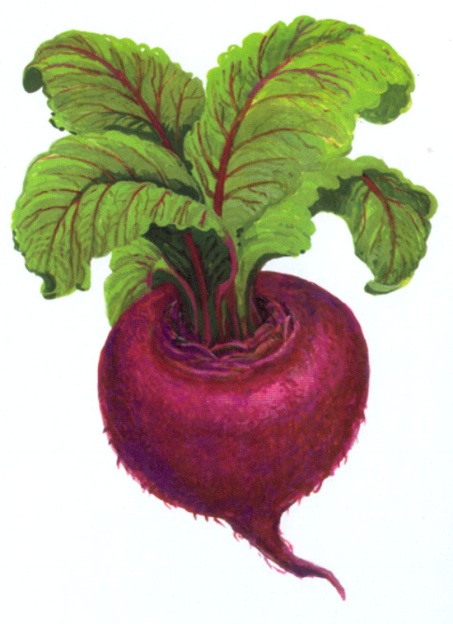 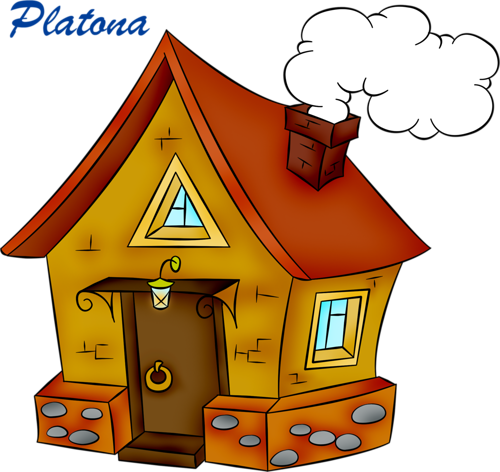 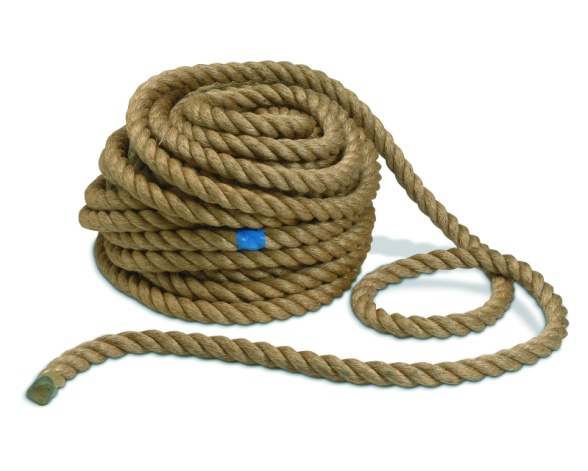 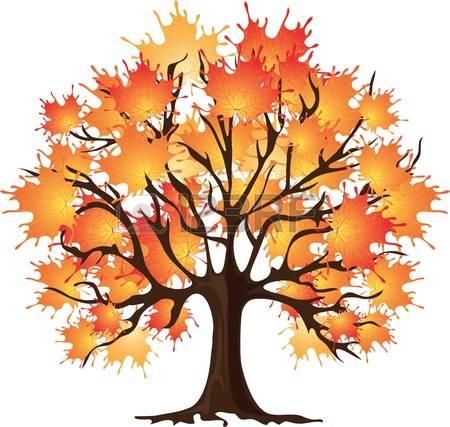 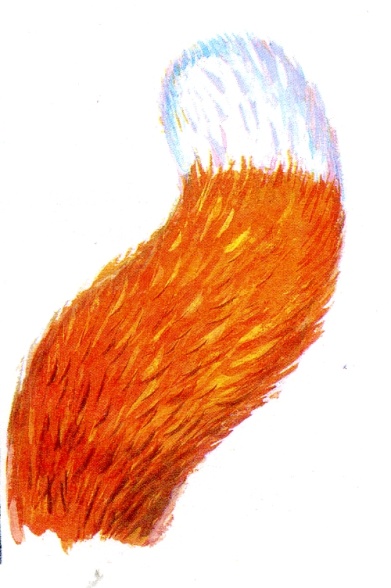 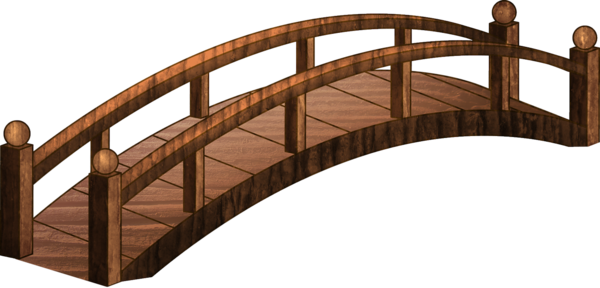 О
Ё
дом
хвост
мост
свёкла
верёвка
клён
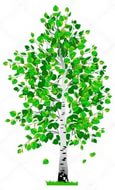 Загадки
Русская красавица стоит на поляне,
    В зелёной кофточке, в белом сарафане.

В небе любит он кружиться
    И в горах не новосёл.
    Зоркий глаз имеет птица
    С гордым именем …

С неба падает слезами,                                               по земле бежит ручьями.
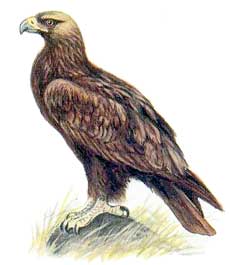 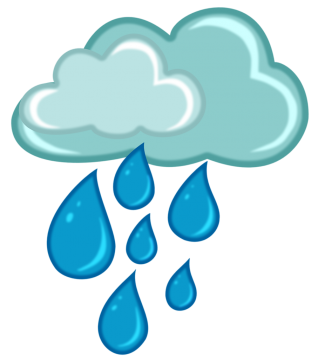 Спиши, вставляя О и Ё
Кр . т,  сл . зы,  бр . вна,        ур . ки, хол . дный, зел . ный, т . плый, п . стрый, д . брый.
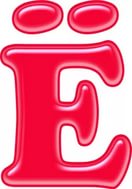 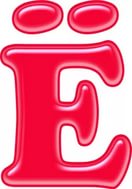 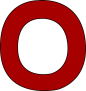 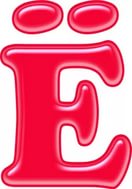 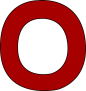 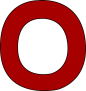 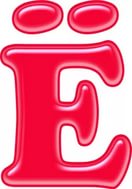 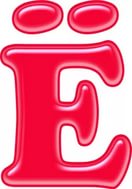 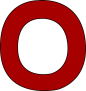 Запиши словосочетания
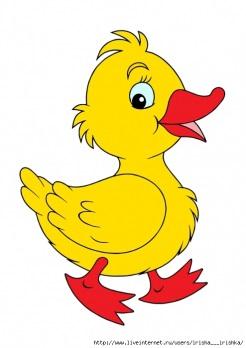 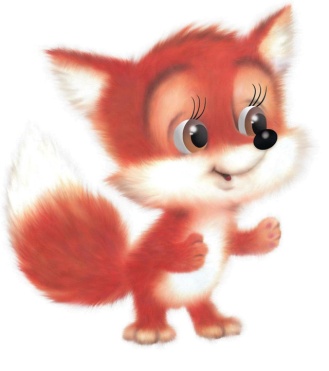 Маленький             , рыжий               ,

   пушистый             , пятнистый                ,

   быстрый                   .
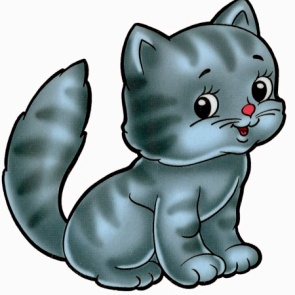 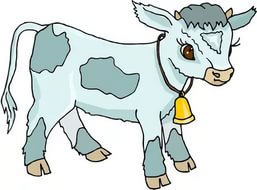 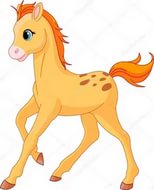 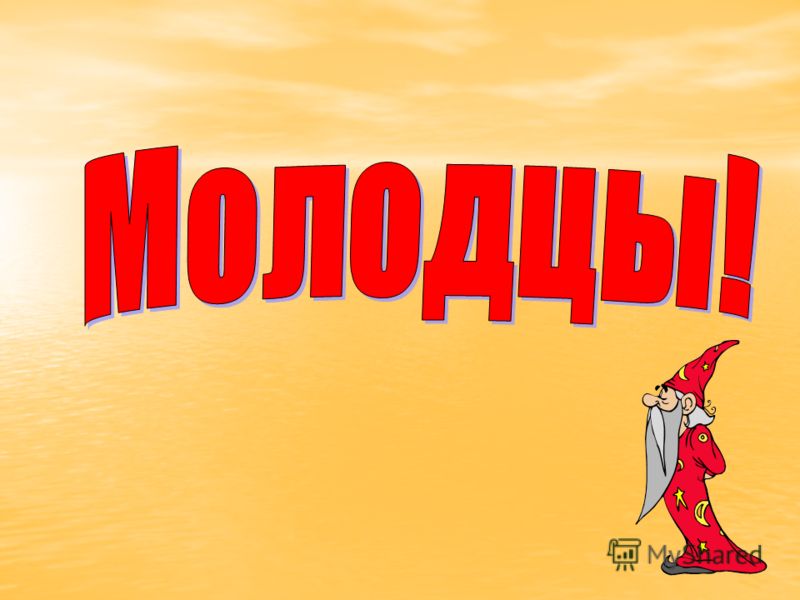